部门管理竞选
THE DEPARTMENT MANAGES THE CAMPAIGN
竞选人：OfficePLUS
01
个人简历
目录
Personal resume
CONTENT
02
自我评价
Self assessment
03
岗位认知
Post cognitive
04
胜任能力
competence
05
目标规划
Goal programming
PART
01
个人简历
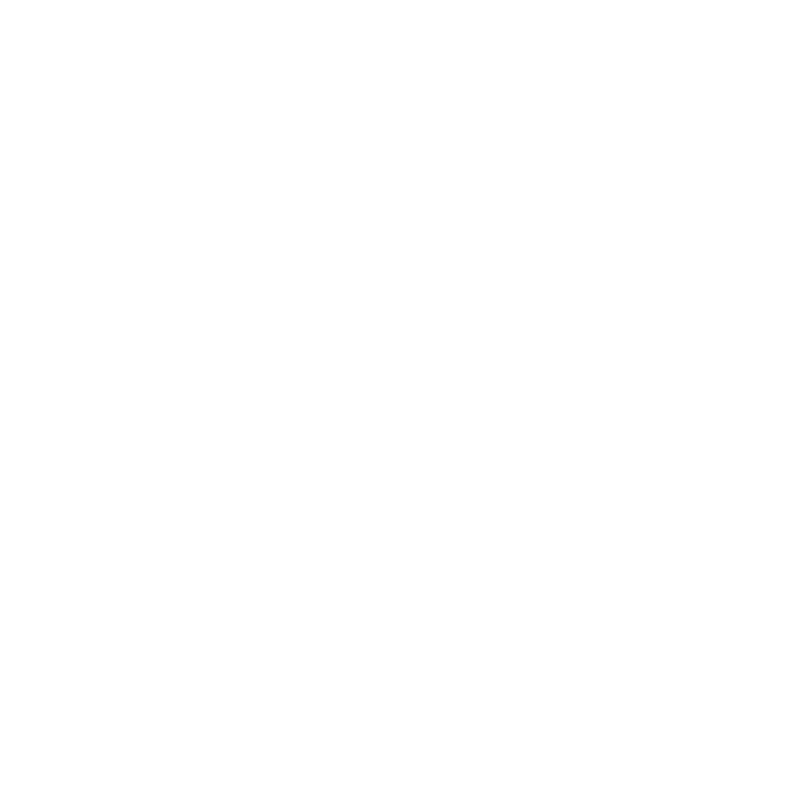 Personal resume
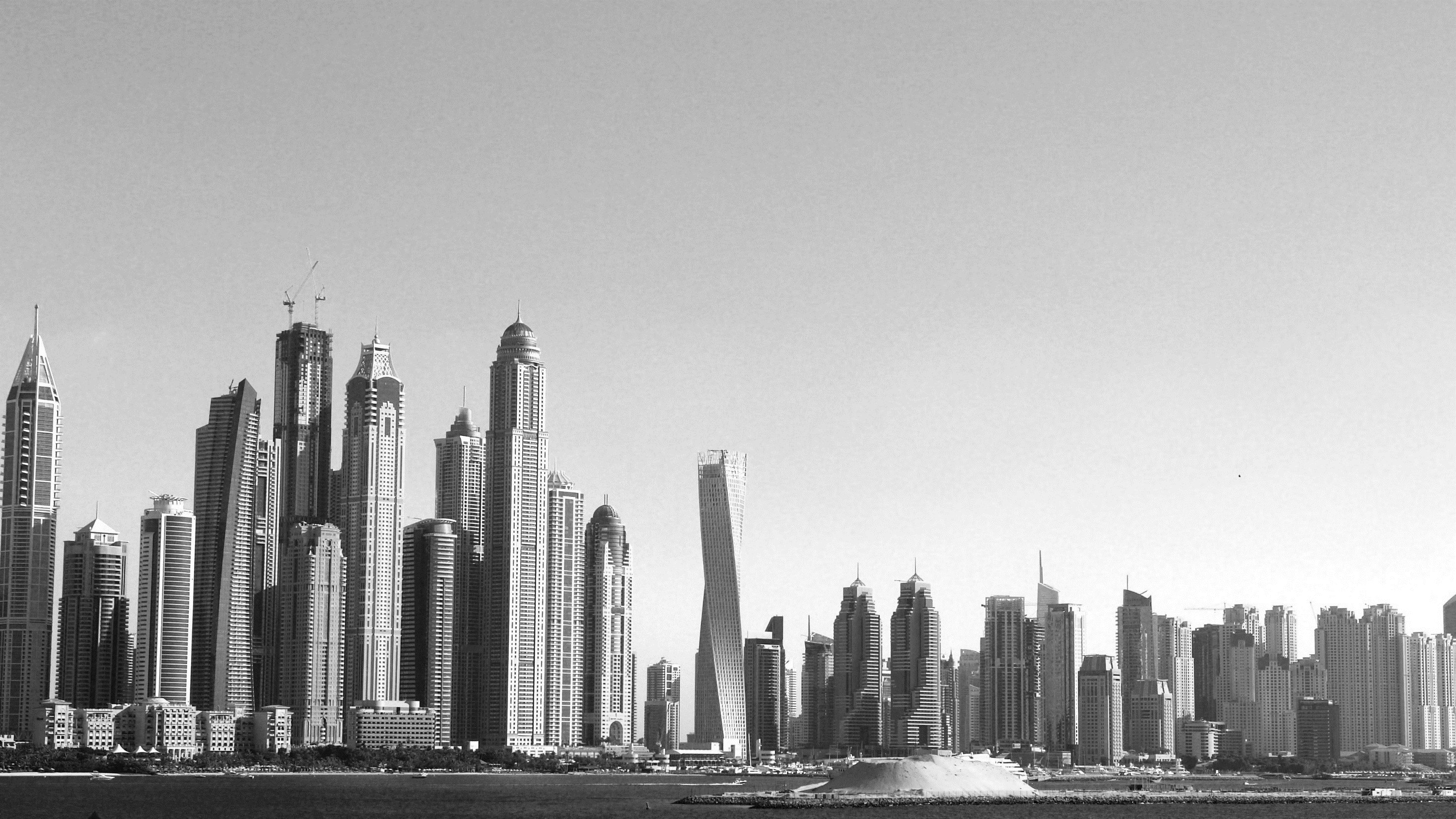 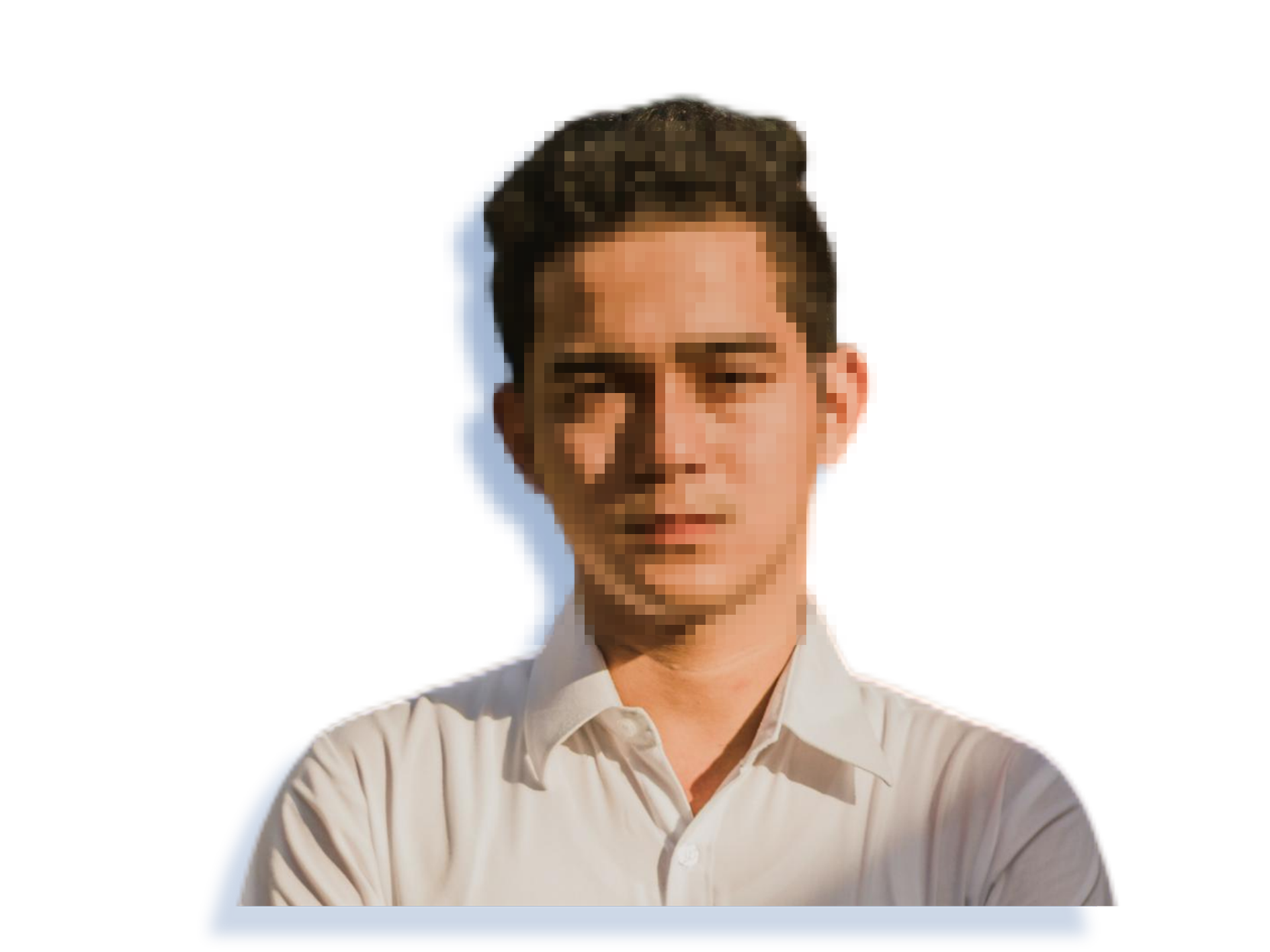 基本信息
姓名：OfficePLUS
性别：男
年龄：28岁
民族：汉
体重：70KG
身高：175CM
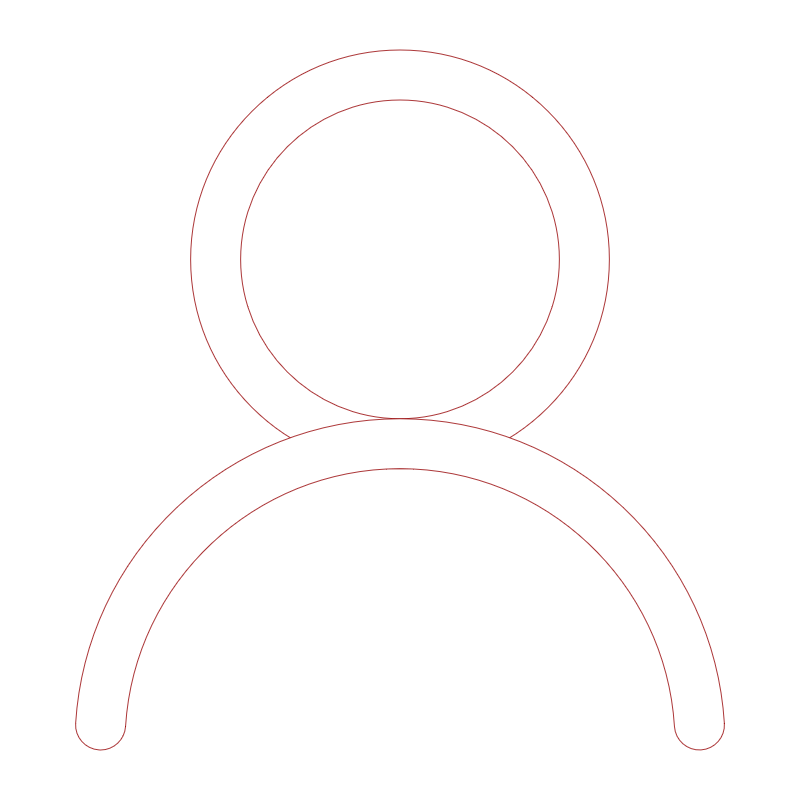 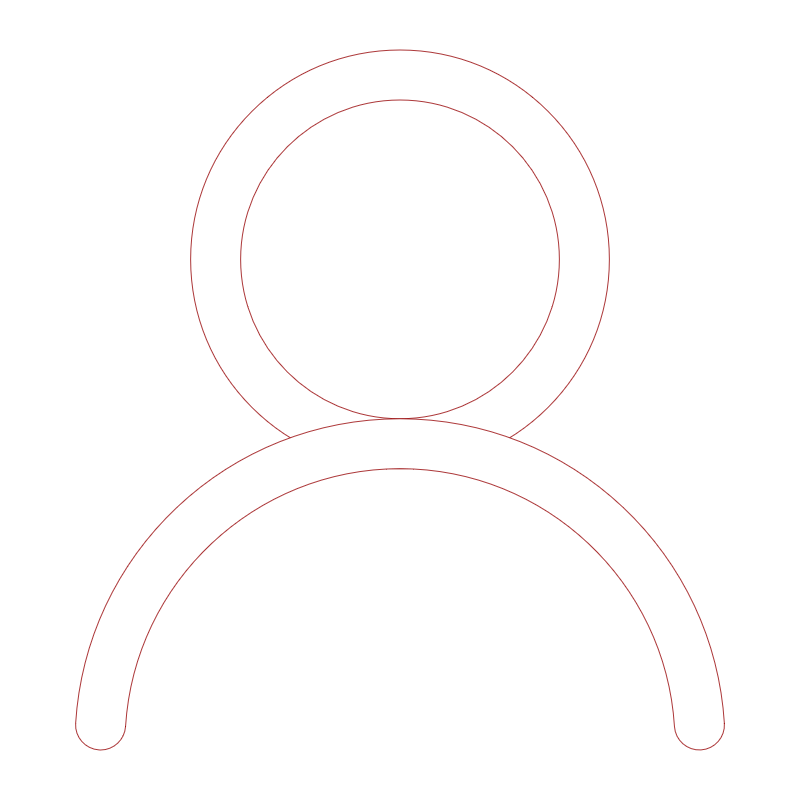 学历：本科
籍贯：上海市
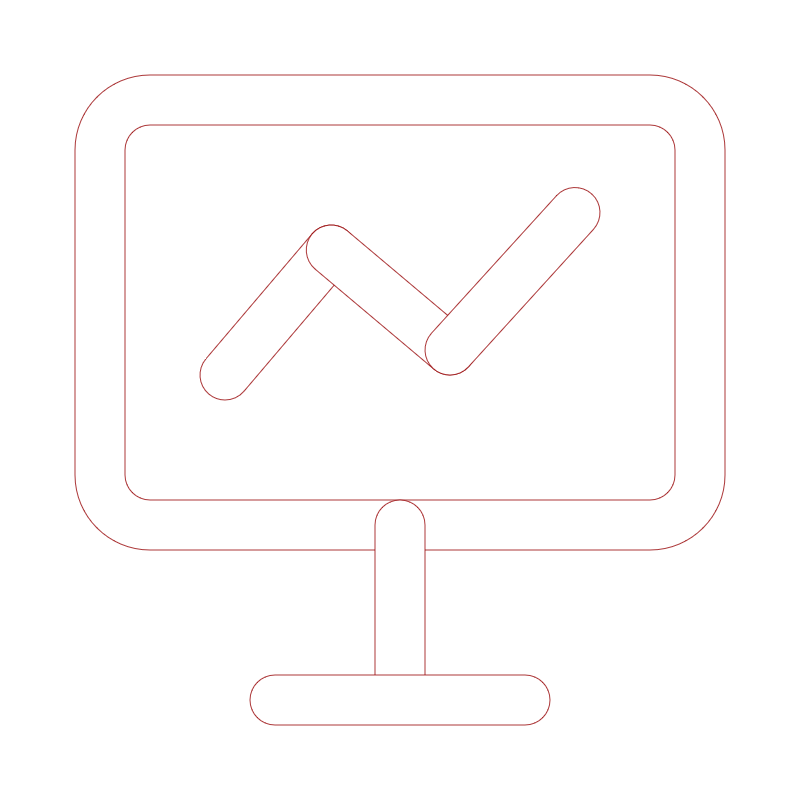 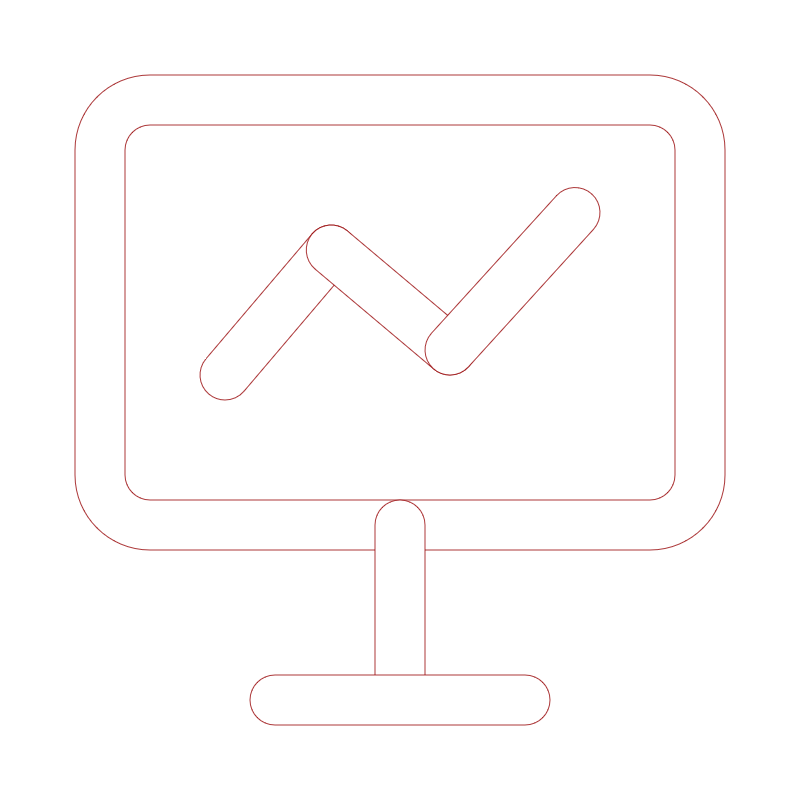 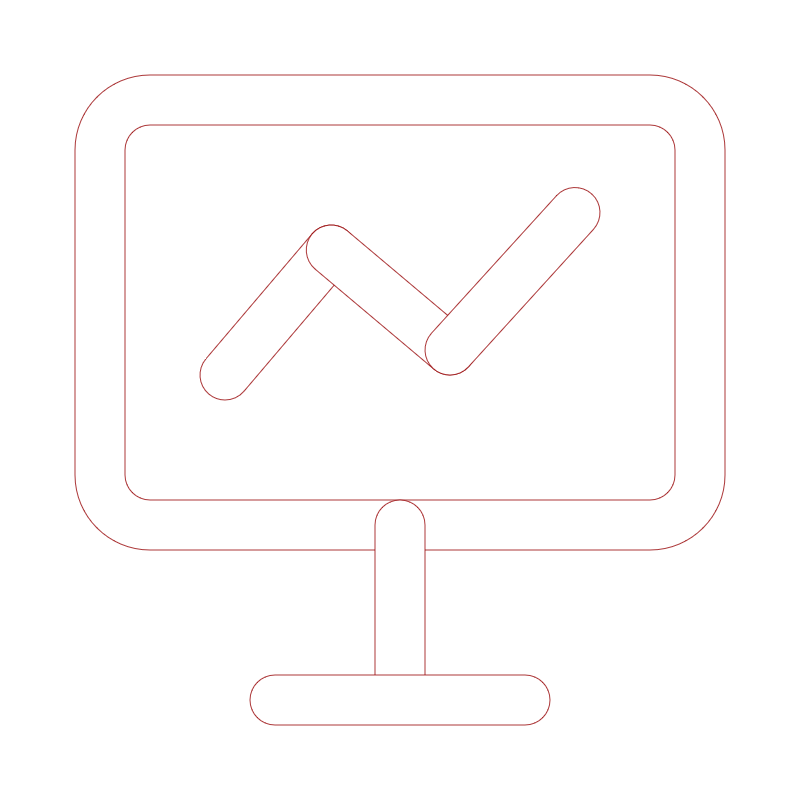 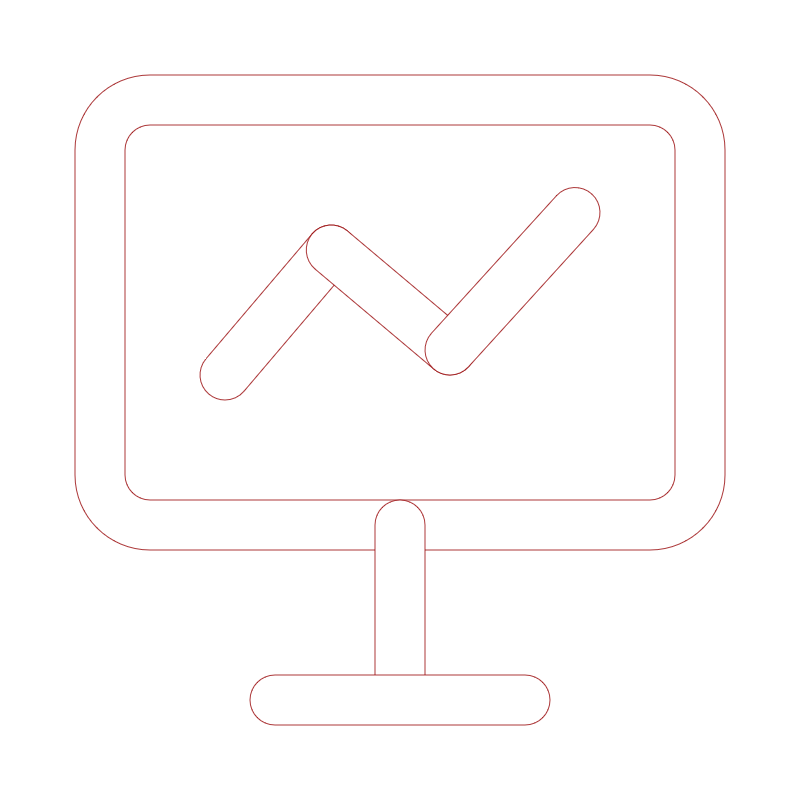 婚姻状况：未婚
政治面貌：党员
联系方式：13500000000
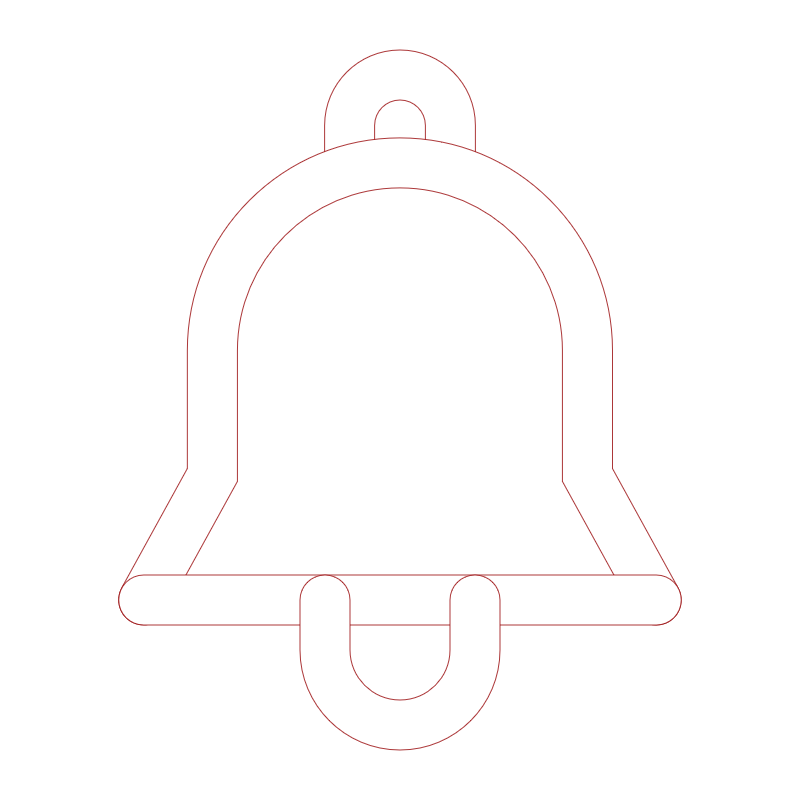 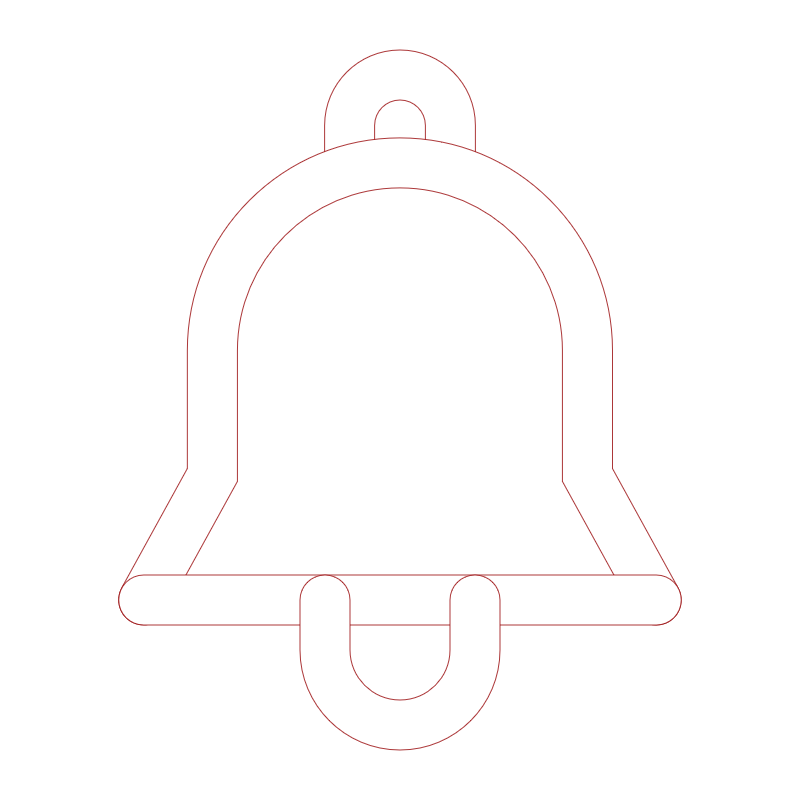 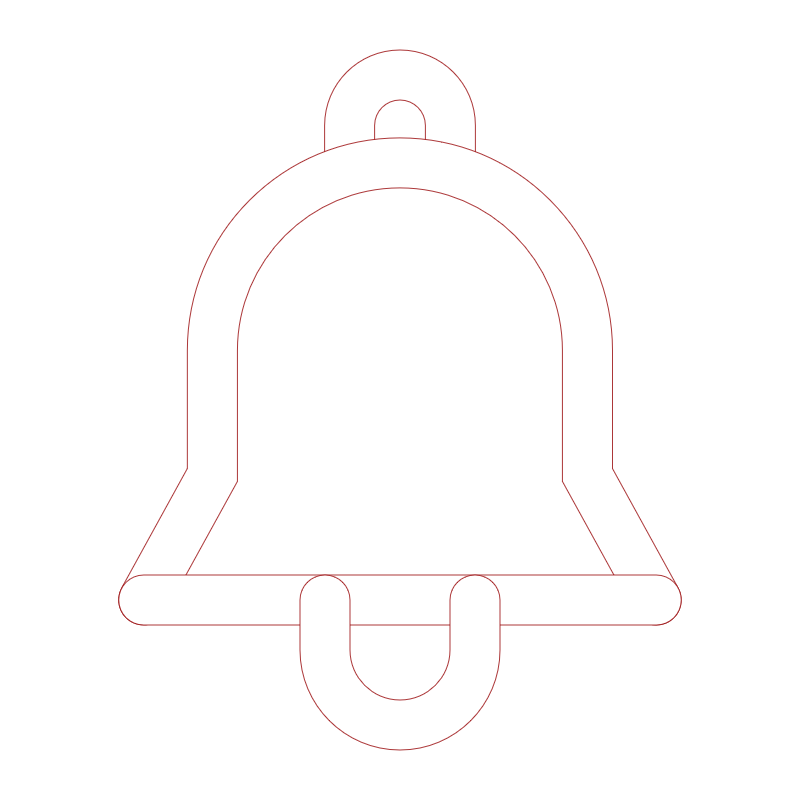 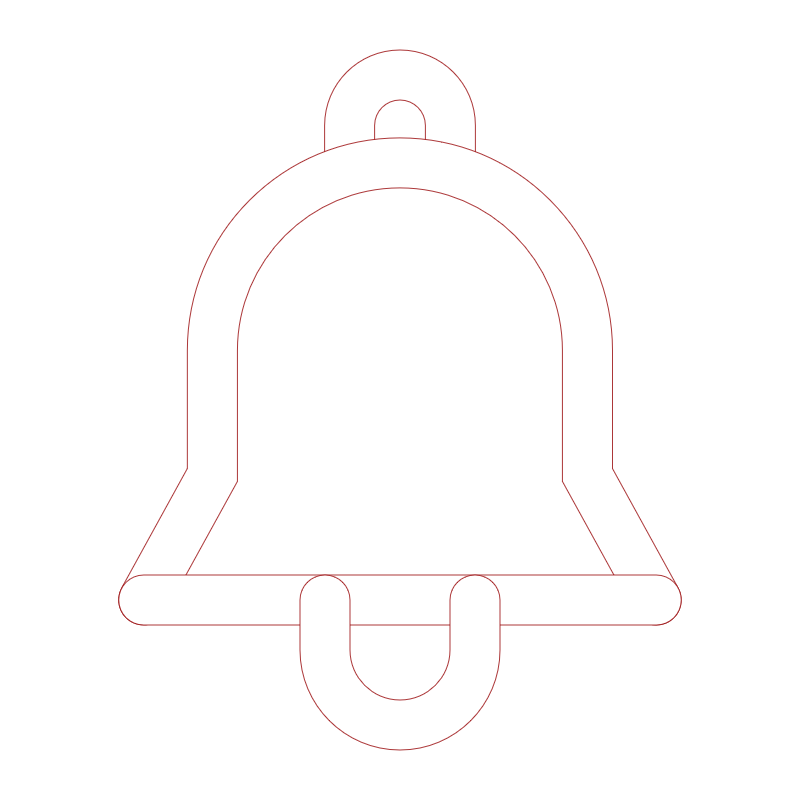 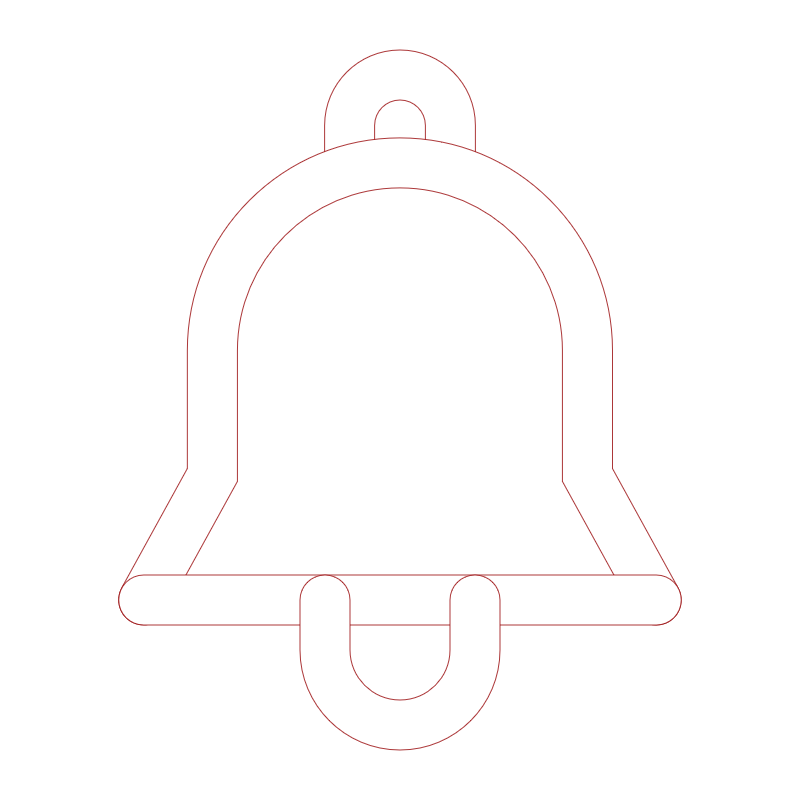 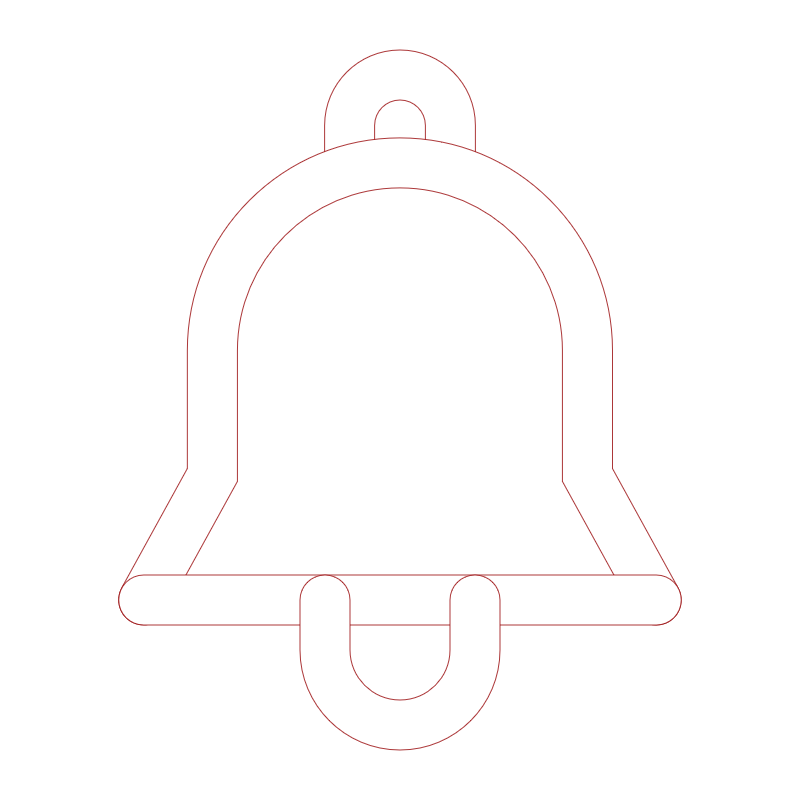 现住地址：广州市XX区XX街道XX号
个人简历
20XX-XX
部门经理
20XX-XX
此处单击添加文本此处单击添加文本此处单击添加文本此处单击添加文本
部门主管
20XX-XX
此处单击添加文本此处单击添加文本此处单击添加文本此处单击添加文本
部门副主管
20XX-XX
此处单击添加文本此处单击添加文本此处单击添加文本此处单击添加文本
部门小组长
此处单击添加文本此处单击添加文本此处单击添加文本此处单击添加文本
PART
02
自我评价
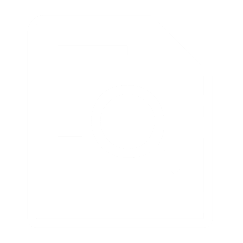 Self assessment
自我评价
工作能力
同时共处
01
03
04
06
此处单击添加文本此处单击添加文本此处单击添加文本此处单击添加文本此处单击添加文本此处单击添加文本
此处单击添加文本此处单击添加文本此处单击添加文本此处单击添加文本此处单击添加文本此处单击添加文本
我的优势
工作思维
团队协作
02
05
此处单击添加文本此处单击添加文本此处单击添加文本此处单击添加文本此处单击添加文本此处单击添加文本
此处单击添加文本此处单击添加文本此处单击添加文本此处单击添加文本此处单击添加文本此处单击添加文本
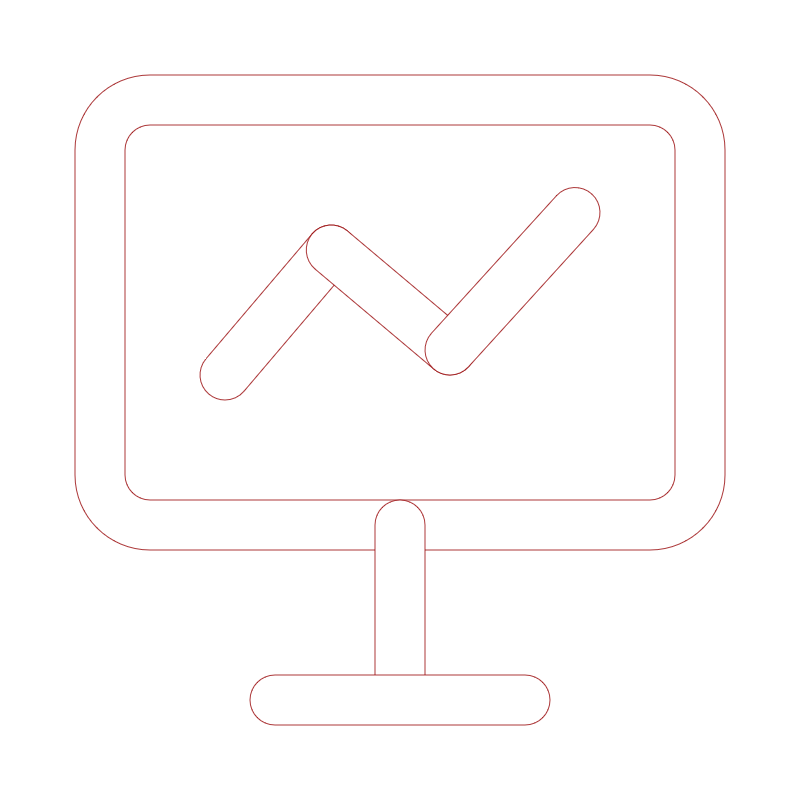 工作礼仪
营销技能
此处单击添加文本此处单击添加文本此处单击添加文本此处单击添加文本此处单击添加文本此处单击添加文本
此处单击添加文本此处单击添加文本此处单击添加文本此处单击添加文本此处单击添加文本此处单击添加文本
自我评价
此处单击添加文本此处单击添加文本此处单击添加文本此处单击添加文本此处单击添加文本此处单击添加文本
能力
方面
工作思维
此处单击添加文本此处单击添加文本此处单击添加文本此处单击添加文本此处单击添加文本此处单击添加文本
思想
方面
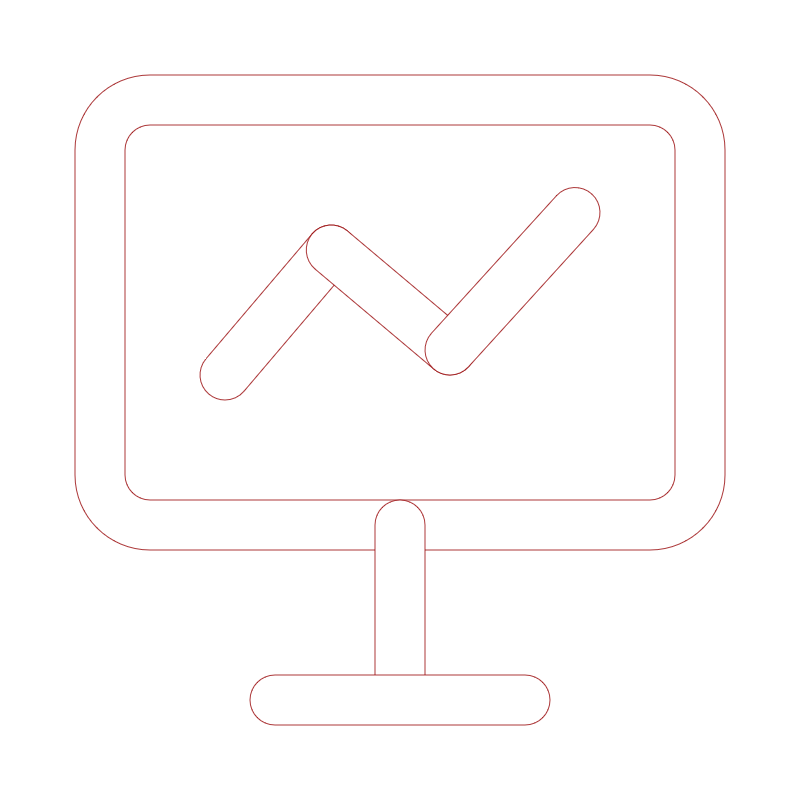 此处单击添加文本此处单击添加文本此处单击添加文本此处单击添加文本此处单击添加文本此处单击添加文本
学习
方面
PART
03
岗位认知
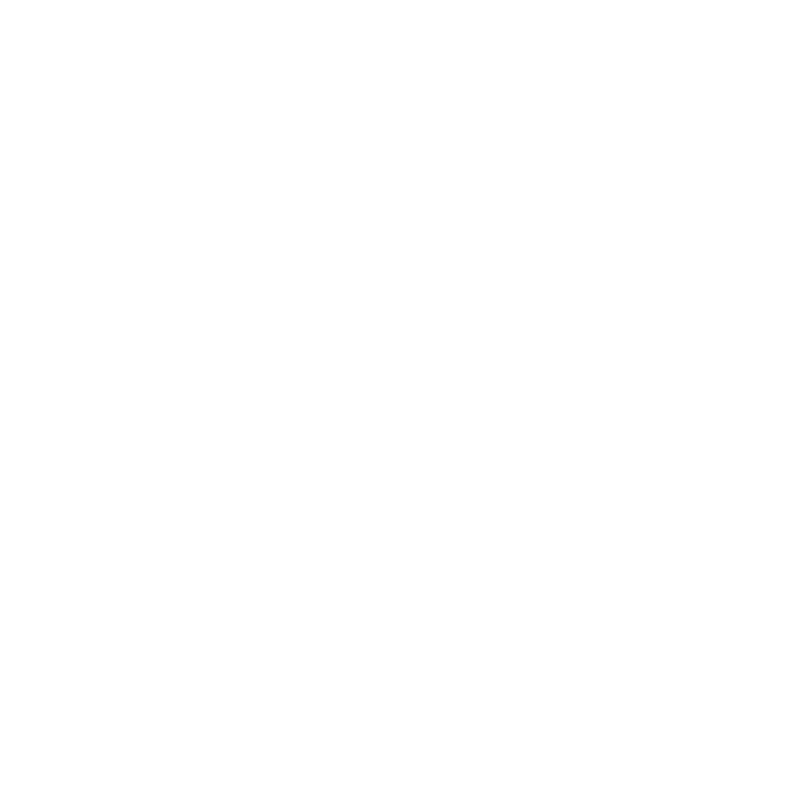 Post cognitive
岗位认知
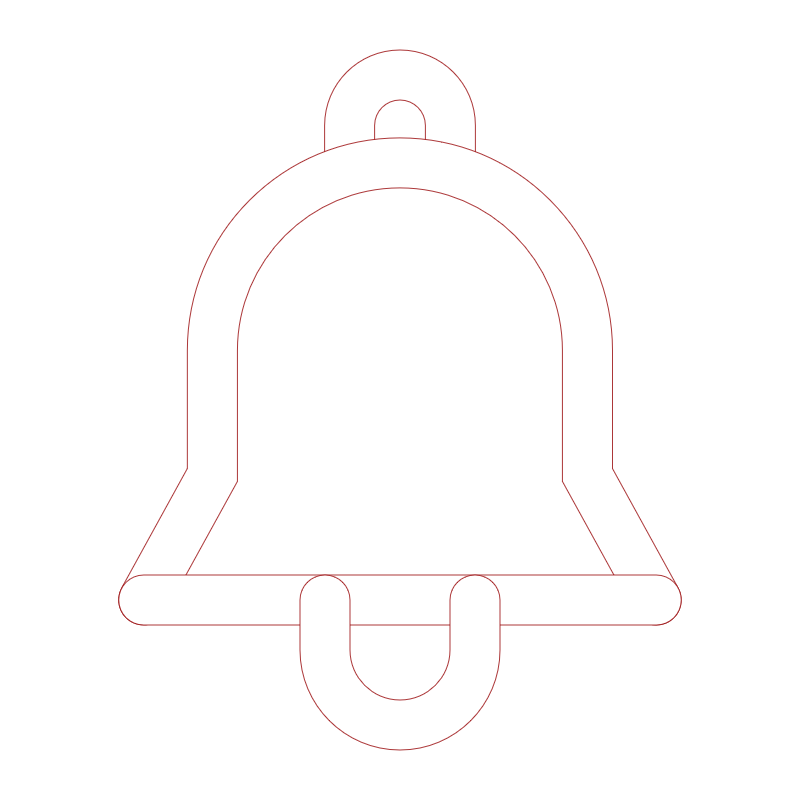 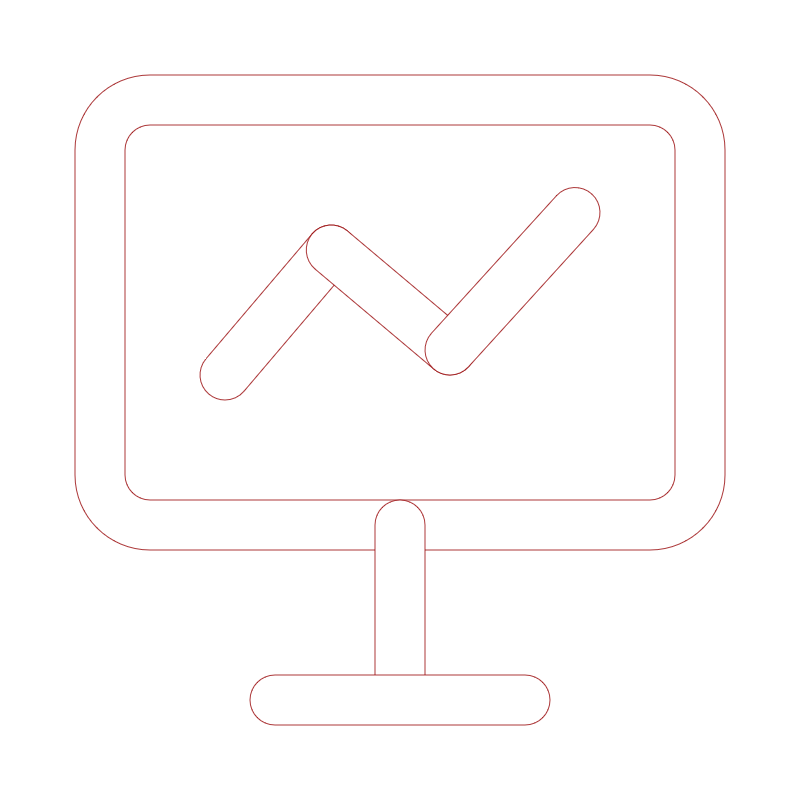 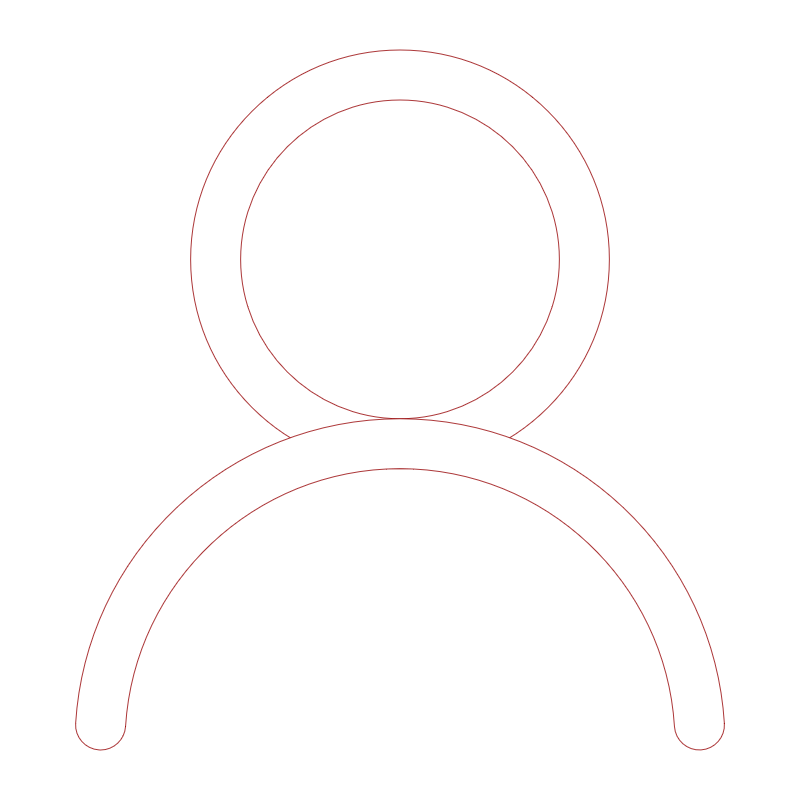 对岗位的理解
对岗位的理解
对岗位的理解
此处单击添加文本此处单击添加文本此处单击添加文本此处单击添加文本
此处单击添加文本此处单击添加文本此处单击添加文本此处单击添加文本
此处单击添加文本此处单击添加文本此处单击添加文本此处单击添加文本
岗位认知
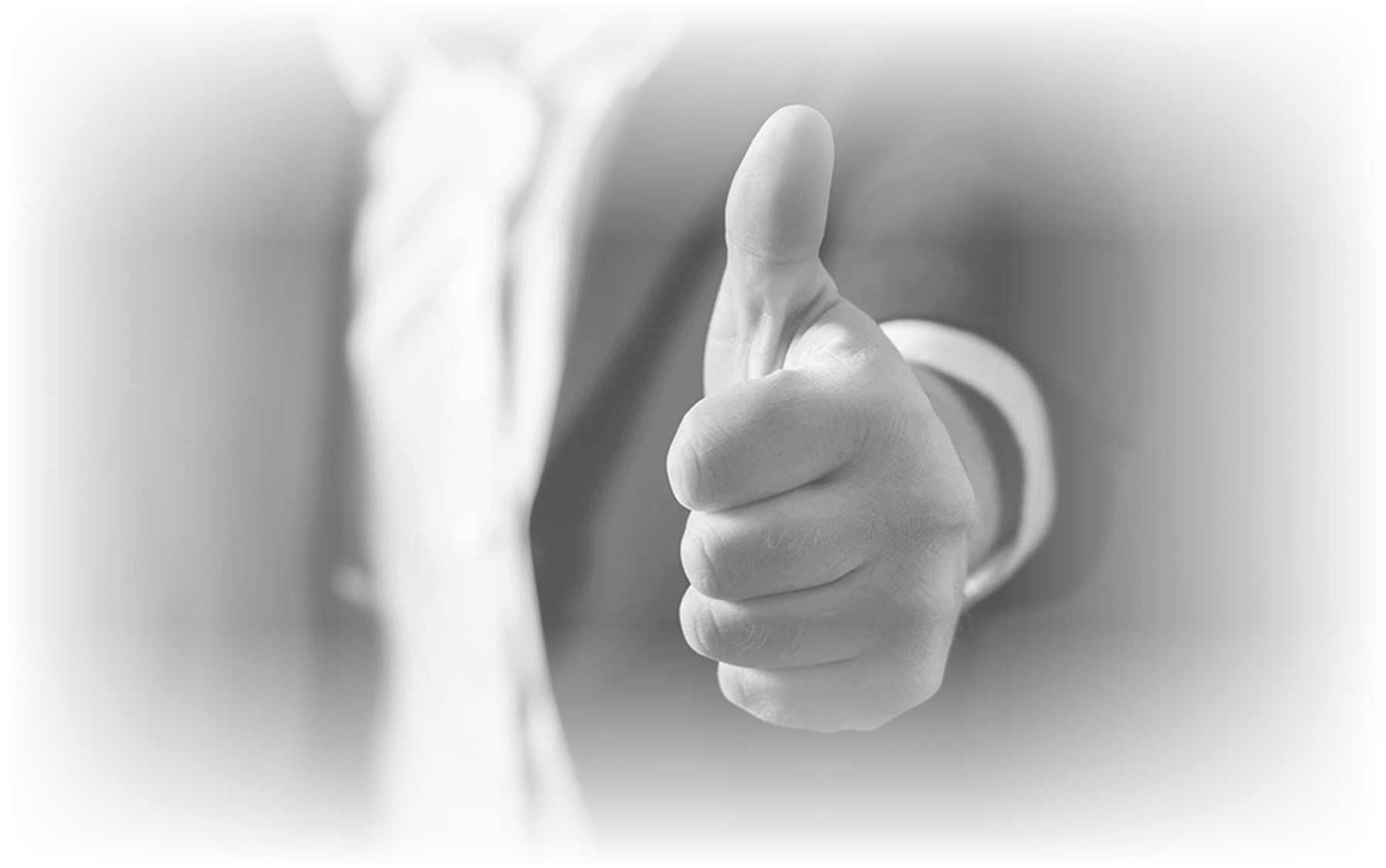 常规内容
提升工作
此处单击添加文本此处单击添加文本此处单击添加文本此处单击添加文本此处单击添加文本
此处单击添加文本此处单击添加文本此处单击添加文本此处单击添加文本此处单击添加文本
重点项目
创新工作
此处单击添加文本此处单击添加文本此处单击添加文本此处单击添加文本此处单击添加文本
此处单击添加文本此处单击添加文本此处单击添加文本此处单击添加文本此处单击添加文本
岗位认知
工作学习能力
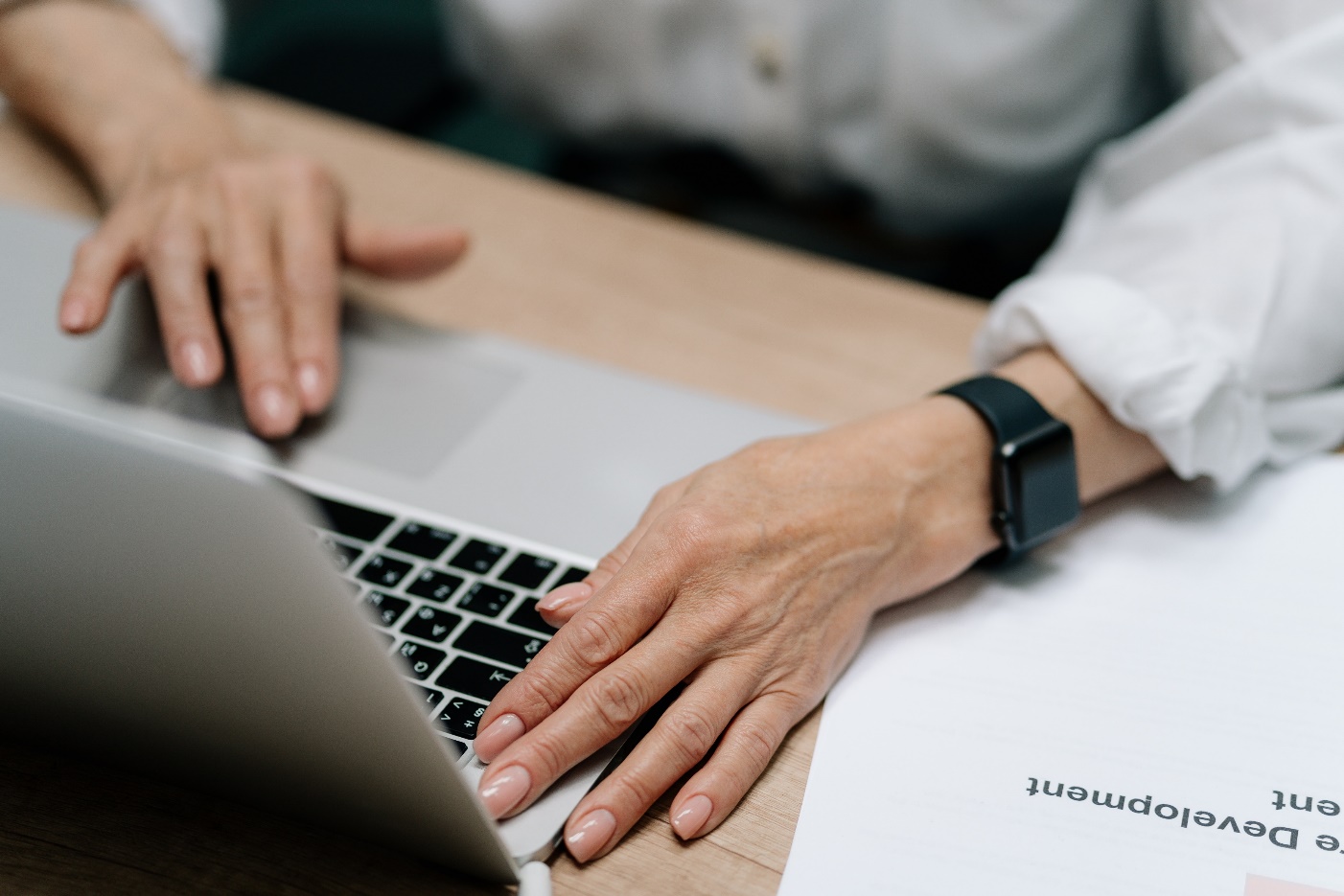 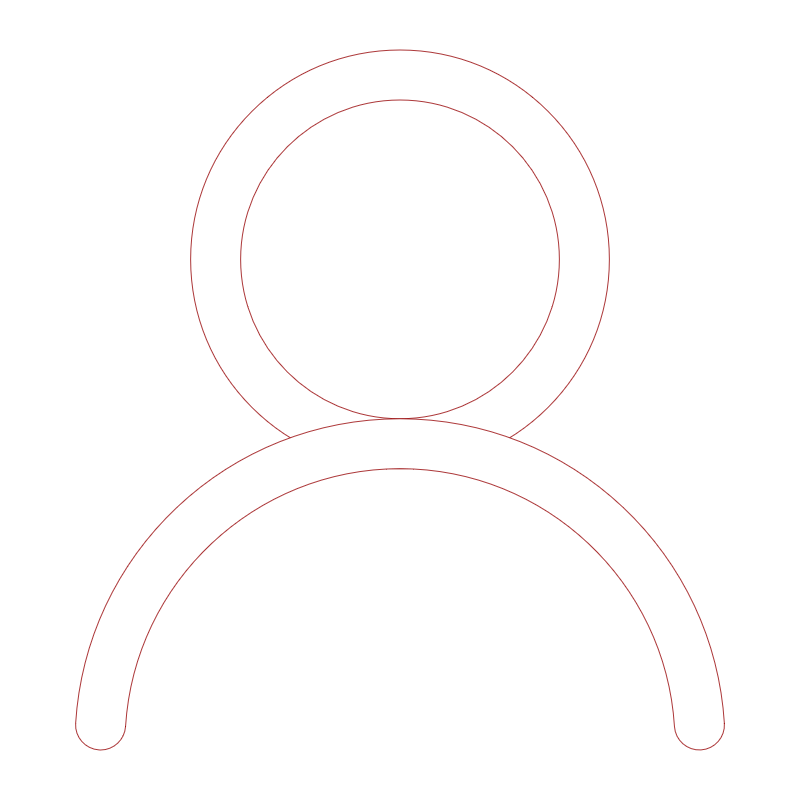 此处单击添加文本此处单击添加文本此处单击添加文本此处单击添加文本
工作思想能力
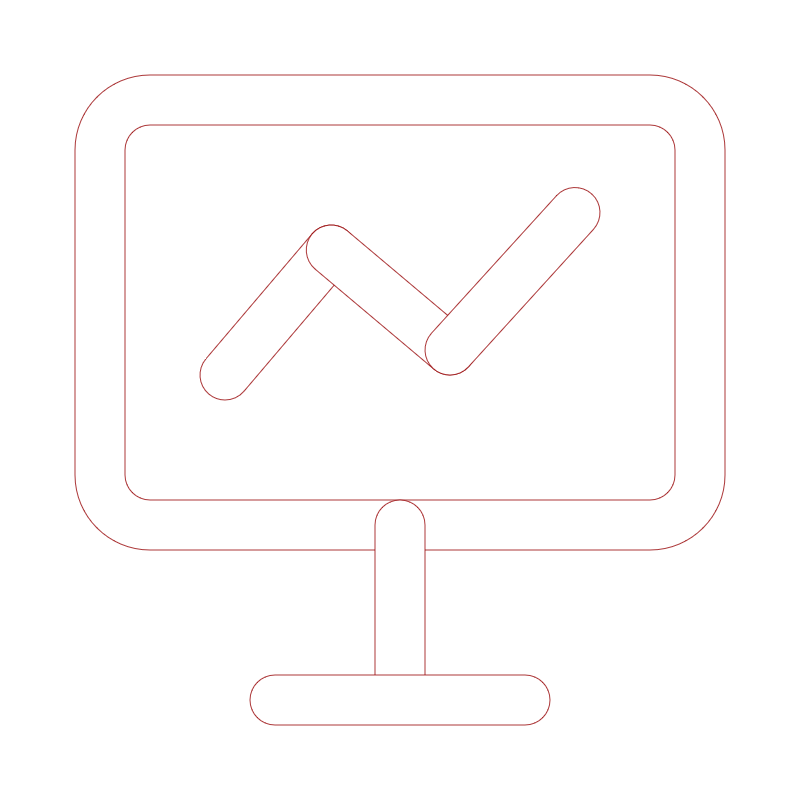 此处单击添加文本此处单击添加文本此处单击添加文本此处单击添加文本
工作营销能力
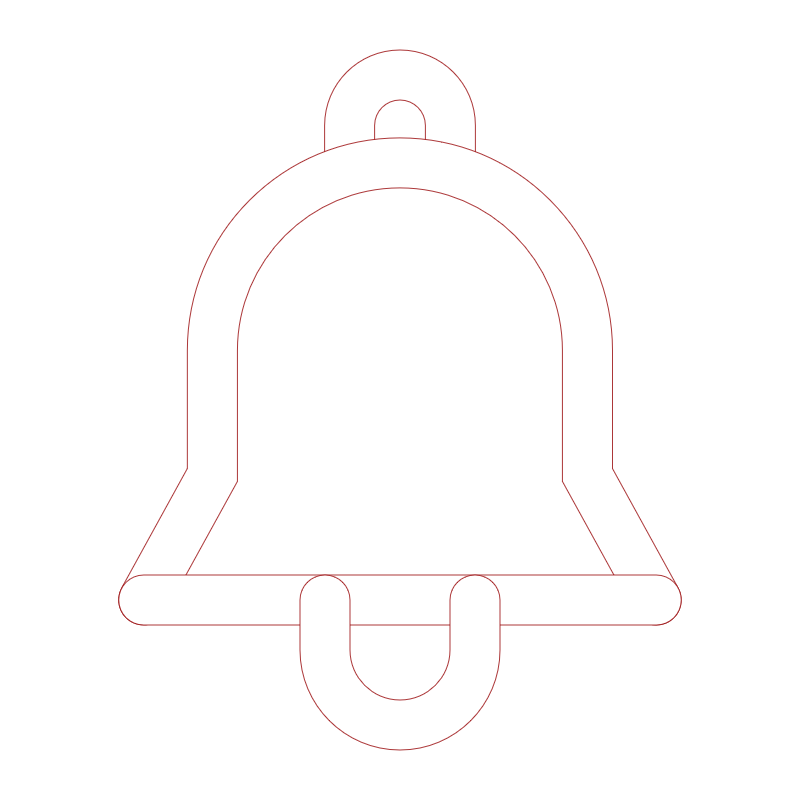 此处单击添加文本此处单击添加文本此处单击添加文本此处单击添加文本
PART
04
胜任能力
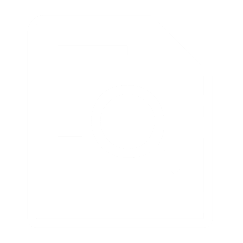 competence
核心竞争力
工作能力强
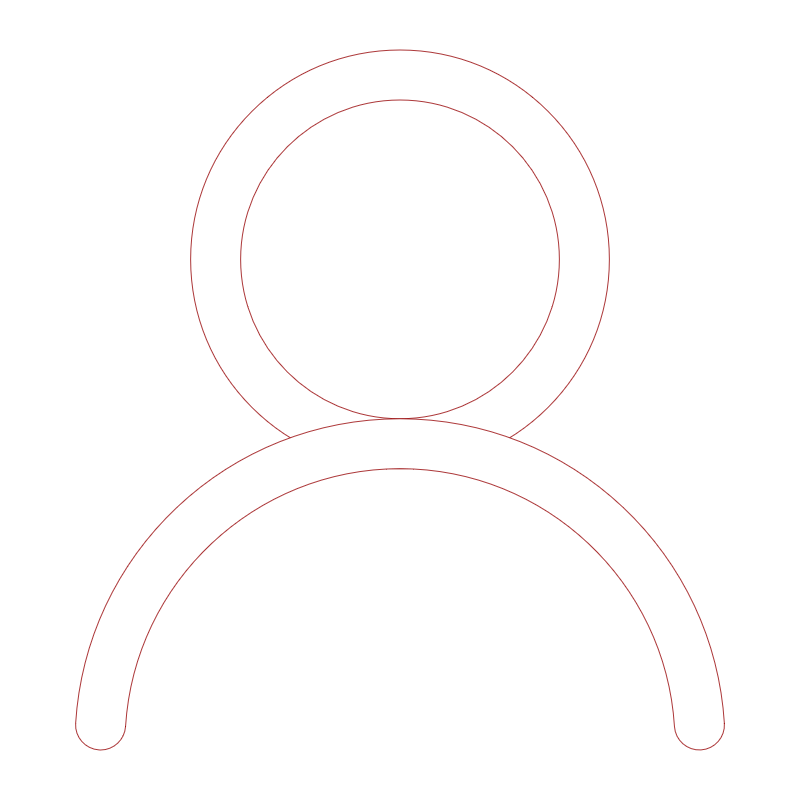 此处单击添加文本此处单击添加文本此处单击添加文本此处单击添加文本
工作思维活跃
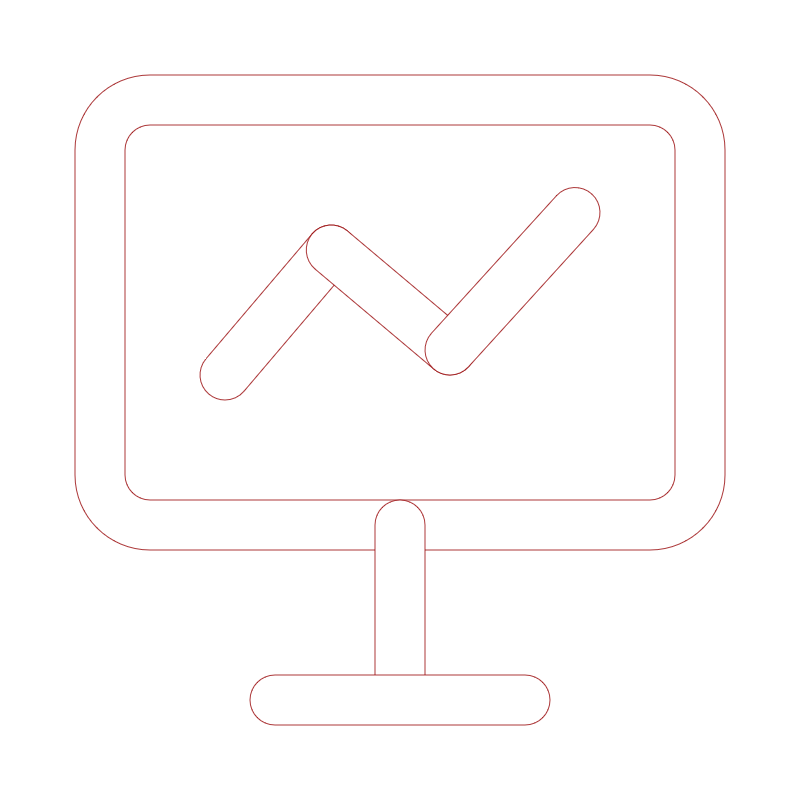 此处单击添加文本此处单击添加文本此处单击添加文本此处单击添加文本
团队合作和谐
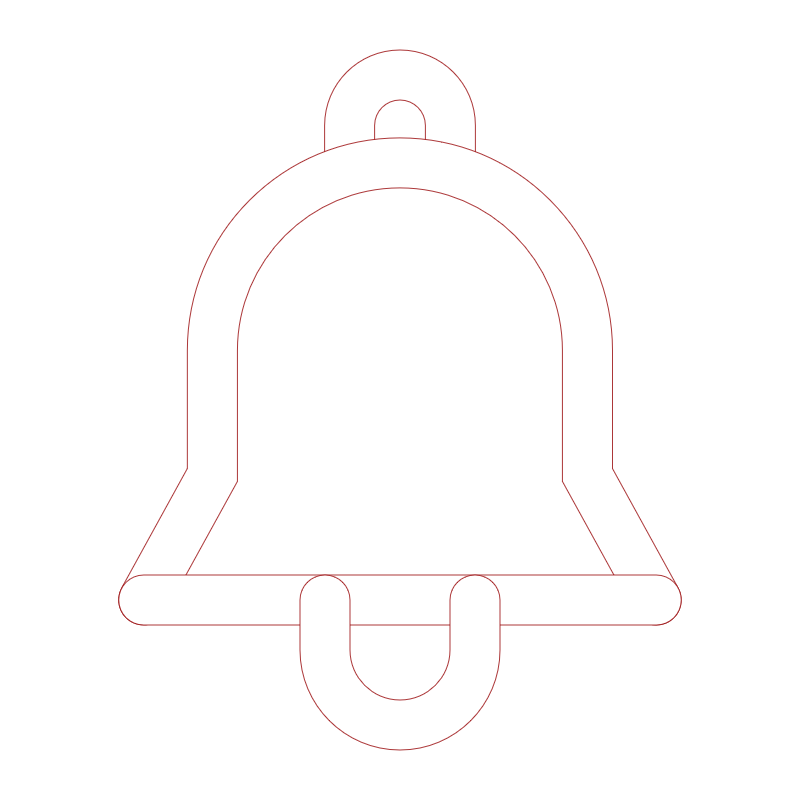 此处单击添加文本此处单击添加文本此处单击添加文本此处单击添加文本
领导力
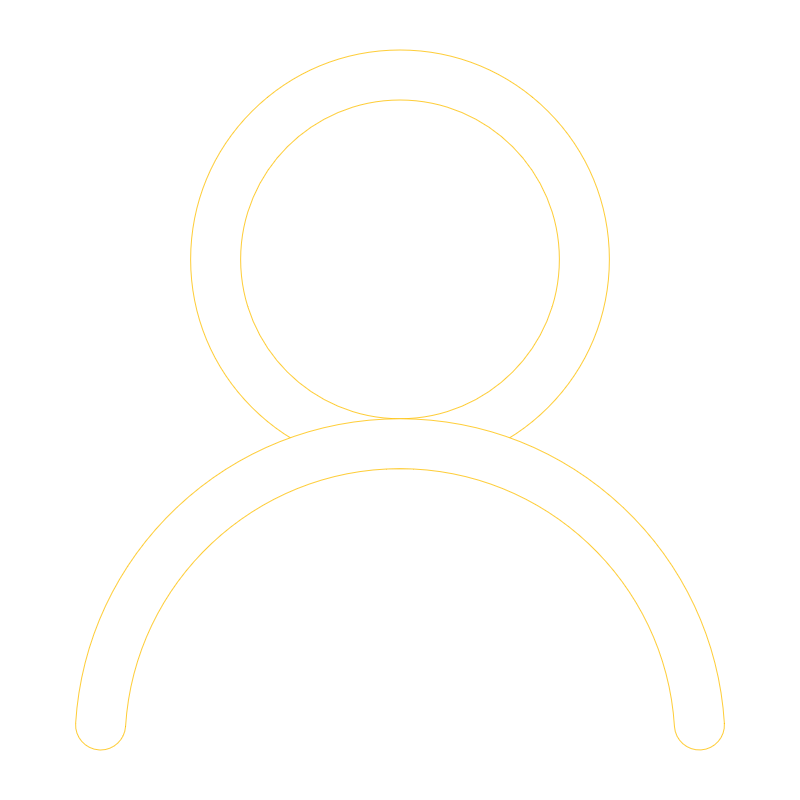 学习力
组织力
此处单击添加文本此处单击添加文本此处单击添加文本此处单击添加文本此处单击添加文本
此处单击添加文本此处单击添加文本此处单击添加文本此处单击添加文本此处单击添加文本
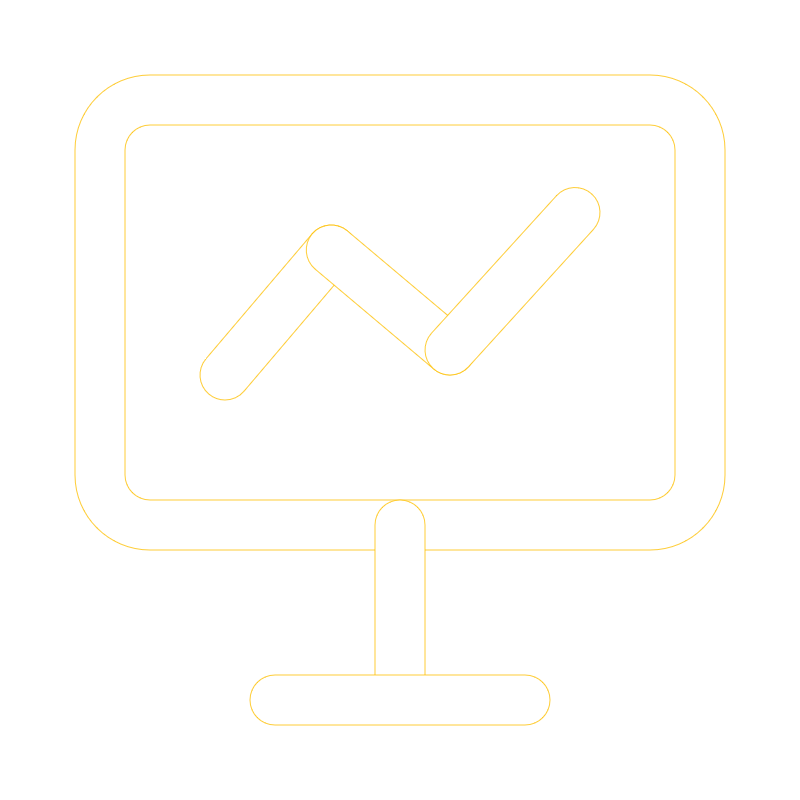 号召力
决策力
此处单击添加文本此处单击添加文本此处单击添加文本此处单击添加文本此处单击添加文本
此处单击添加文本此处单击添加文本此处单击添加文本此处单击添加文本此处单击添加文本
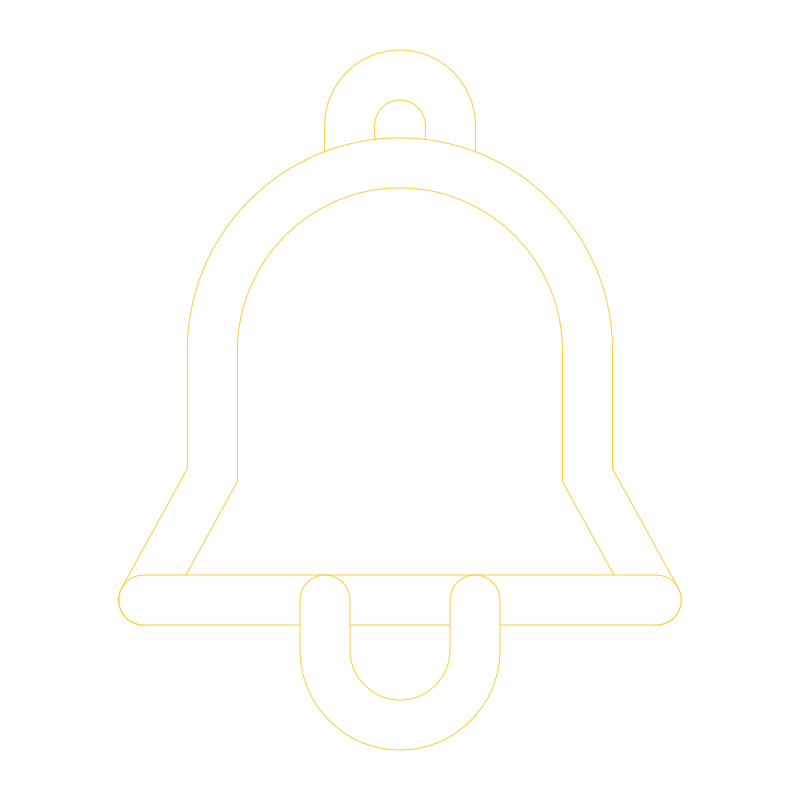 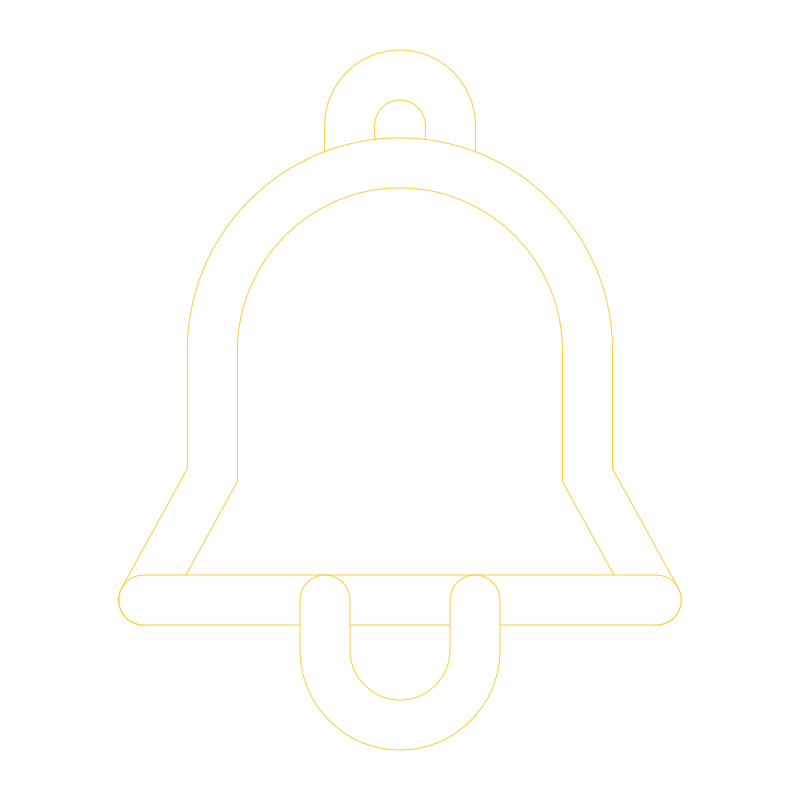 执行力
应急执行力
战略执行力
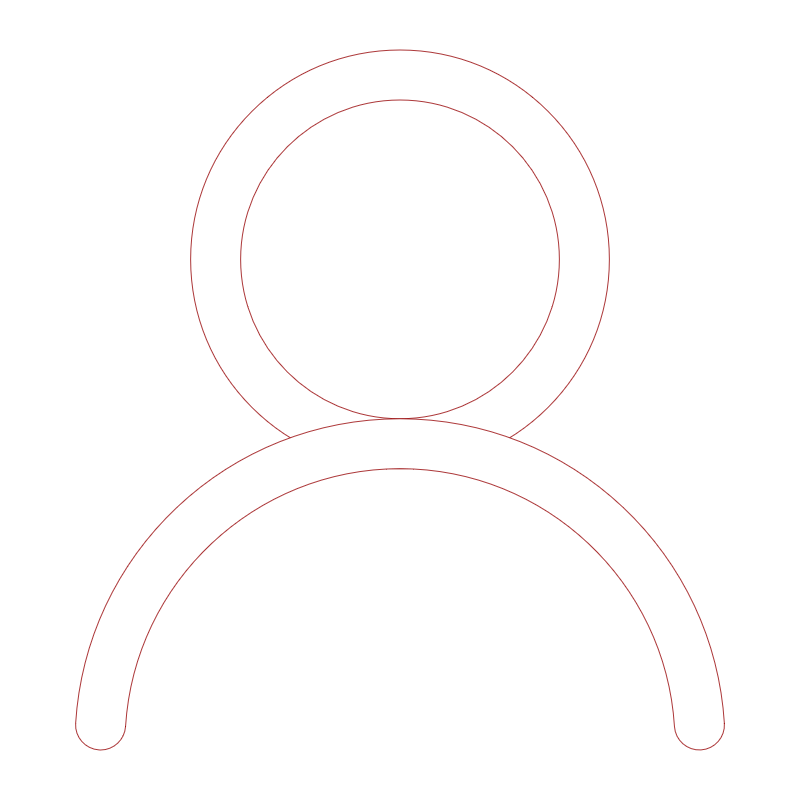 此处单击添加文本此处单击添加文本此处单击添加文本此处单击添加文本此处单击添加文本
此处单击添加文本此处单击添加文本此处单击添加文本此处单击添加文本此处单击添加文本
制度执行力
此处单击添加文本此处单击添加文本此处单击添加文本此处单击添加文本此处单击添加文本
团队协作能力
表达与沟通
积极主动
此处单击添加文本此处单击添加文本此处单击添加文本此处单击添加文本此处单击添加文本
此处单击添加文本此处单击添加文本此处单击添加文本此处单击添加文本此处单击添加文本
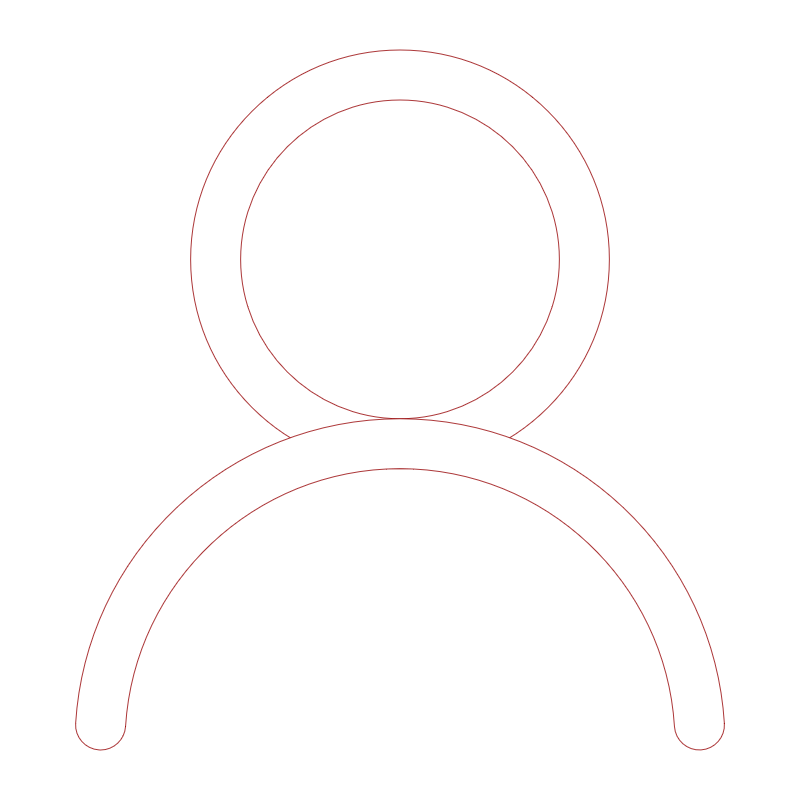 敬业品质
宽容与合作
此处单击添加文本此处单击添加文本此处单击添加文本此处单击添加文本此处单击添加文本
此处单击添加文本此处单击添加文本此处单击添加文本此处单击添加文本此处单击添加文本
全局观念
此处单击添加文本此处单击添加文本此处单击添加文本此处单击添加文本此处单击添加文本
PART
05
目标规划
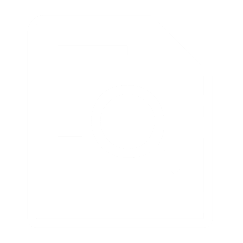 Goal programming
目标规划
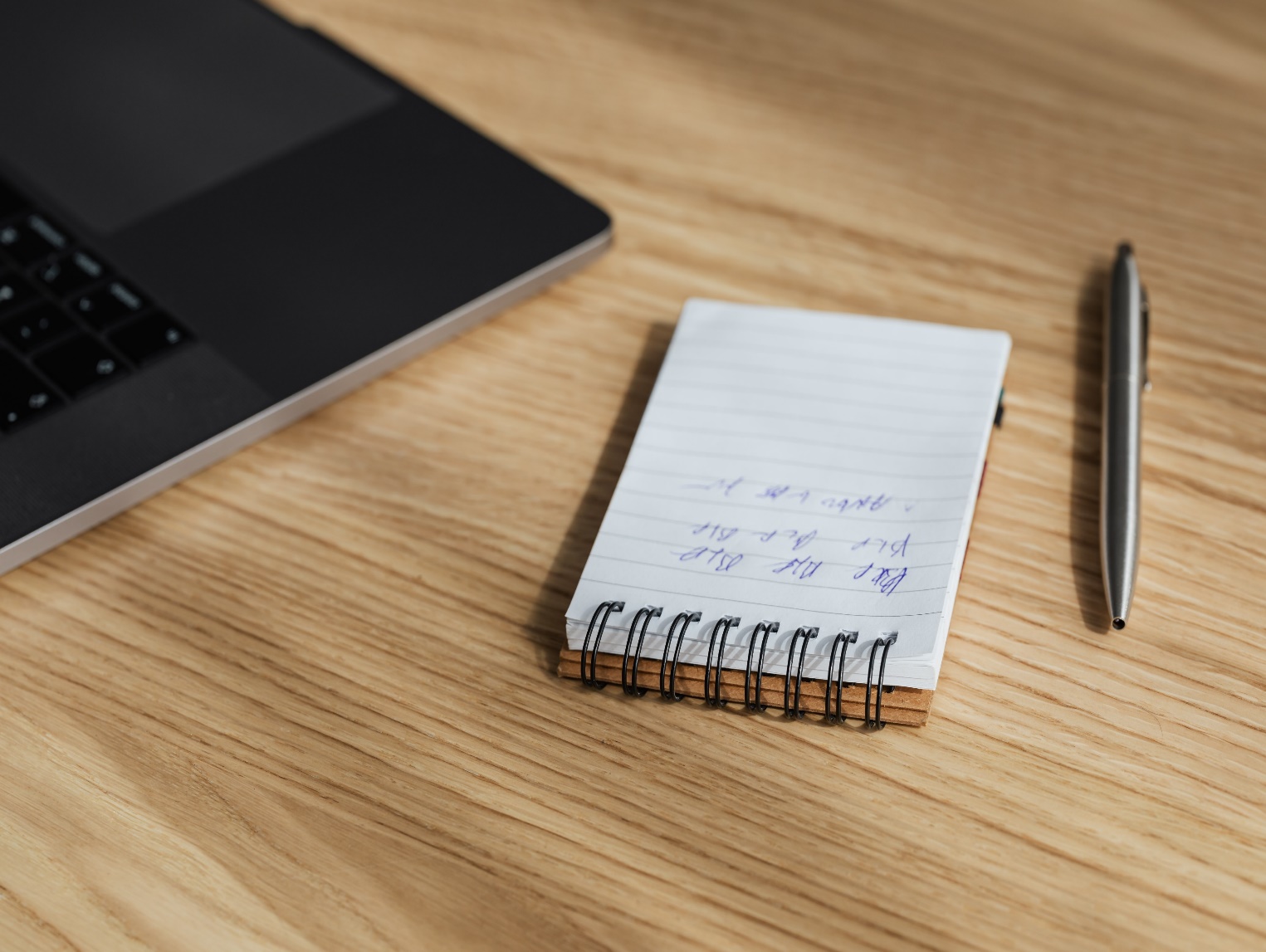 总体目标顺利完成
此处单击添加文本此处单击添加文本此处单击添加文本此处单击添加文本
思想认知不断提高
此处单击添加文本此处单击添加文本此处单击添加文本此处单击添加文本
部门管理不断强化
此处单击添加文本此处单击添加文本此处单击添加文本此处单击添加文本
组员能力不断提升
此处单击添加文本此处单击添加文本此处单击添加文本此处单击添加文本
目标规划
技能全面提升
团队协作能力
此处单击添加文本此处单击添加文本此处单击添加文本此处单击添加文本此处单击添加文本
此处单击添加文本此处单击添加文本此处单击添加文本此处单击添加文本此处单击添加文本
团队整体规划
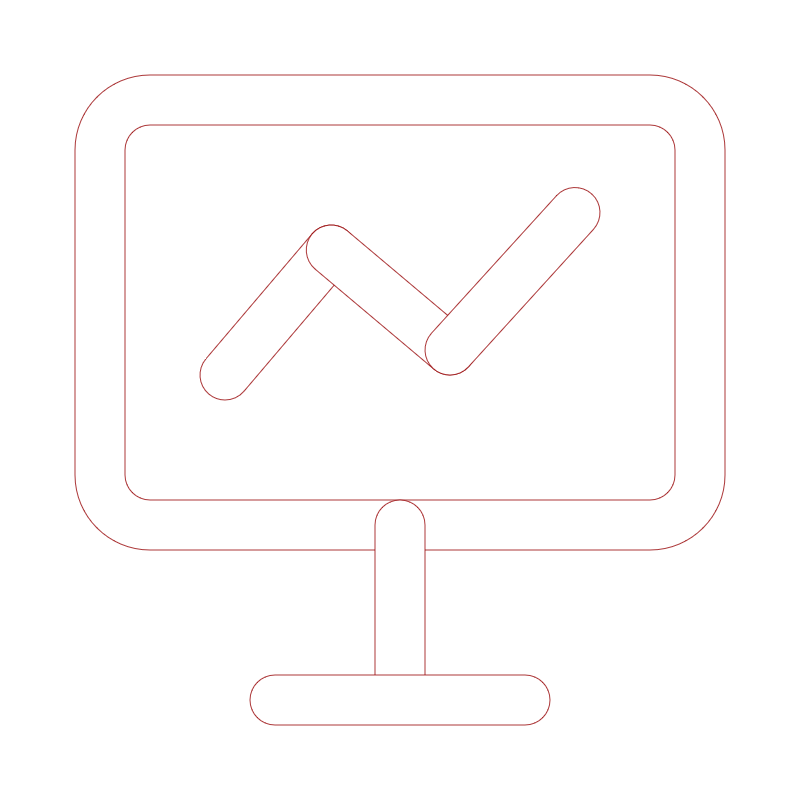 思维方式转变
团队营销技能
此处单击添加文本此处单击添加文本此处单击添加文本此处单击添加文本此处单击添加文本
此处单击添加文本此处单击添加文本此处单击添加文本此处单击添加文本此处单击添加文本
感谢您的聆听
THANK YOU FOR YOUR LISTENING
竞选人：OfficePLUS
OfficePLUS.cn
标注
字体使用


行距

素材

声明



作者
中文 微软雅黑
英文 Arial (正文) 

标题 1.0
正文 1.2
微软官方

本网站所提供的任何信息内容（包括但不限于 PPT 模板、Word 文档、Excel 图表、图片素材等）均受《中华人民共和国著作权法》、《信息网络传播权保护条例》及其他适用的法律法规的保护，未经权利人书面明确授权，信息内容的任何部分(包括图片或图表)不得被全部或部分的复制、传播、销售，否则将承担法律责任。

Water〇℃